Город Сургут
На берегах Оби широкой, затерянный среди болот,Осколком рани синеокой возник мой город и живет.
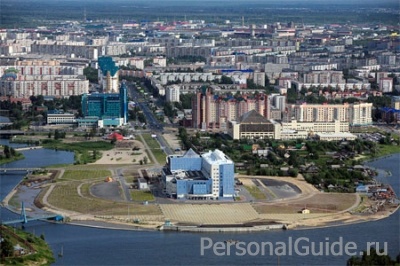 Сургут — город в  России, административный центр Сургутского района Ханты-Мансийского автономного округа. Железнодорожная станция, порт на правом берегу Оби. 
	Население 308 500 жителей.
Мэр города — Попов Дмитрий Валерьевич
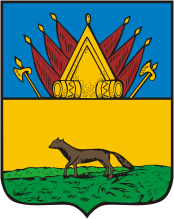 Герб сургута
Герб Сургута утверждён 17 марта 1785 года.
	Современный герб Сургута, «в золотом поле — чёрная с серебряным концом хвоста лисица, идущая по лазоревой земле», утверждён 20 ноября 2003 года решением городской.
История Сургута
Город Сургут является одним из старейших сибирских городов. Основан по наказу царя Фёдора Иоанновича, данному 19 февраля 1594 воеводе князю Фёдору Борятинскому и письменному голове Владимиру Оничкову. Сургут был основан 4 людьми: воеводой, священником, купцом и охотником. Сегодня на центральной улице города стоит замечательный памятник основателям города. Название города по одной из версий происходит от слов ханты «Сур»(рыба) и «гут»(яма). По другой же версии, в переводе с хантыйского «сургут» — «рыбное место». Исторически город стоит на берегу великой сибирской реки — Оби, в ее среднем течении.
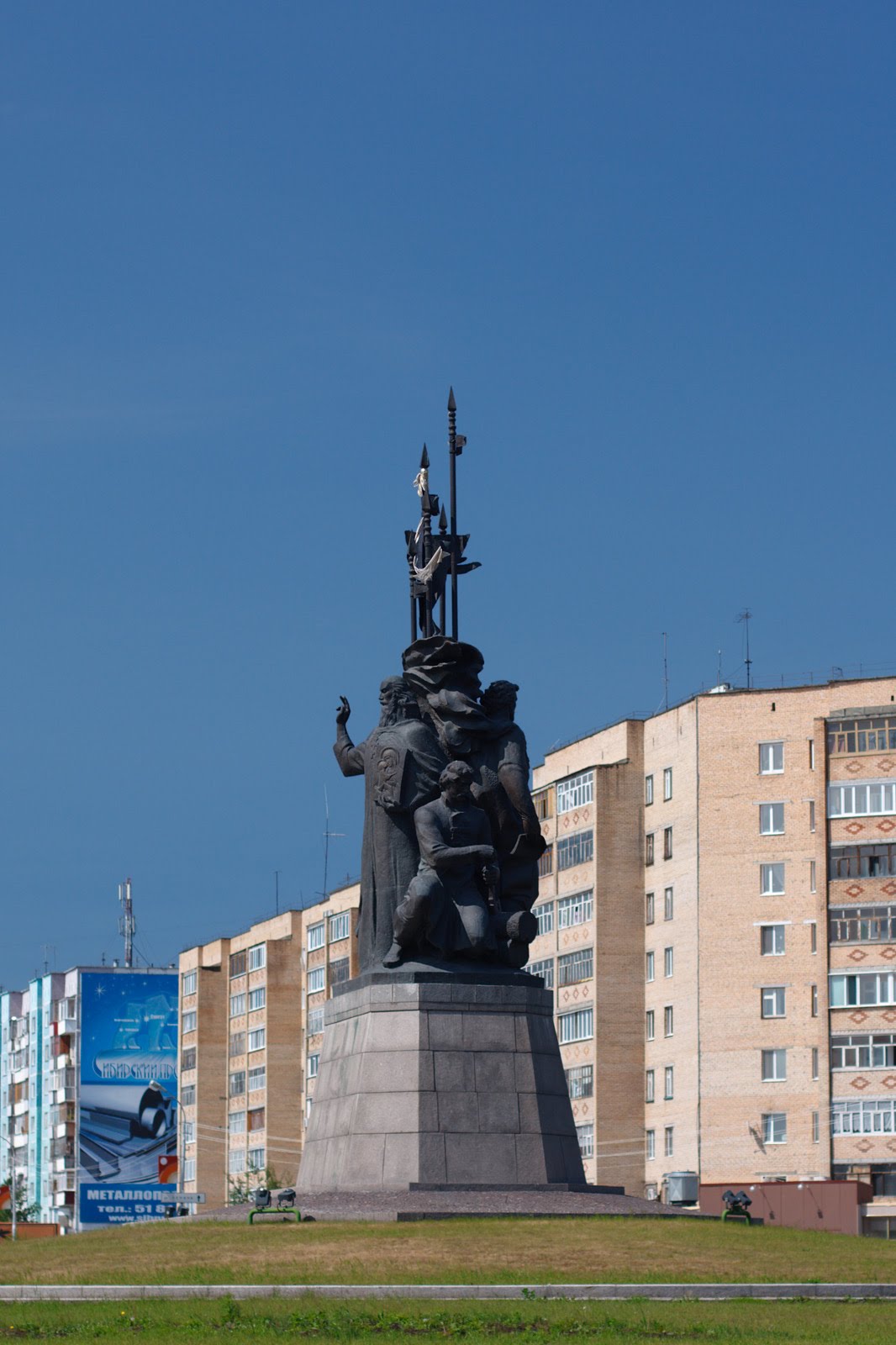 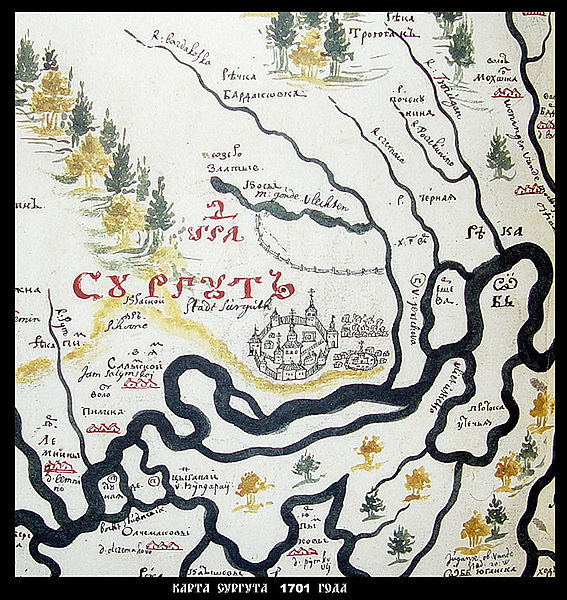 1960-е годы стали временем второго рождения Сургута, который стал центром добычи нефти и газа. В середине 20-х годов академик Губкин предсказал, что в Западной Сибири есть огромные залежи природного газа и нефти, но из-за начала Гражданской войны и других проблем в стране, разработкой нефтяных и газовых месторождений в Западной Сибири занялись не скоро. Лишь в середине 60-х годов экспедиция под руководством Салманова, в которую вошли 30 семей геологоразведчиков, впервые вступила на Сургутскую землю. А совсем скоро на месте современного Сургута забил первый фонтан нефти. Так появилась первая нефть на Сургутской земле. В последующие годы велась активная разработка нефтяных и газовых месторождений. И уже к середине 70-х годов бывший рабочий посёлок разросся до размеров настоящего города. 25 июня 1965 рабочий посёлок Сургут был преобразован в город. День города отмечается ежегодно 12 июня.
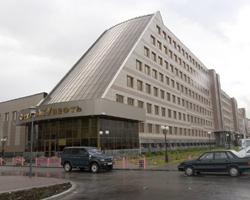 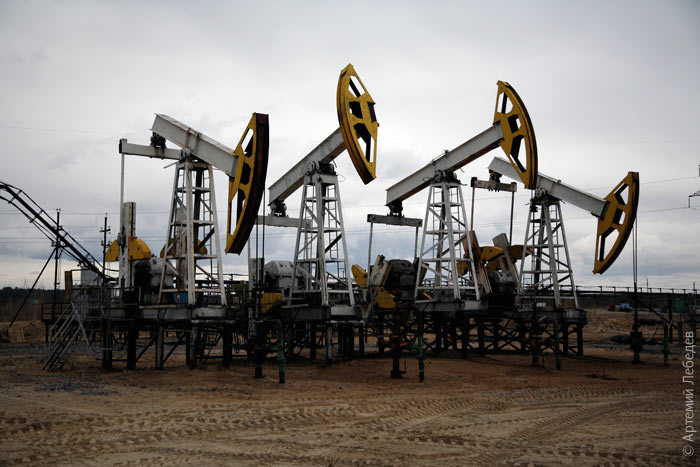 СургутАСУнефть
Газпром
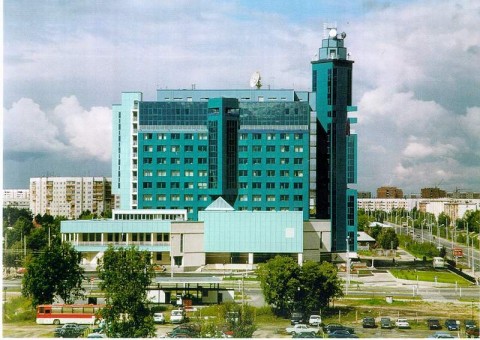 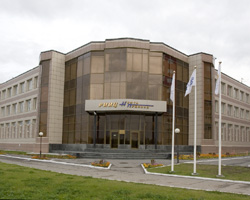 РИИЦ «Нефть приобья»
Река обь
Город находится на территории Западно-Сибирской равнины, в центральной её части — тайге, среднесибирской низменности, на среднем течении и правом берегу р. Обь Протяженность Сургутского участка Оби составляет 100 км.
	Обь - одна из величайших рек земного шара; среди рек России она занимает первое место по площади водосбора. Обь образуется от слияния рек Бии и Катуни, протекает через всю Западно-Сибирскую низменность и впадает в Обскую губу Карского моря. Общая длина реки, от места слияния названных рек до впадения в Обскую губу, равна 3680 км. Если же принять за исток Оби р. Иртыш, как более длинную, тогда длина системы Оби - Иртыша достигает 5570 км.
	В водах Оби обитает около 50 видов и подвидов рыб, половина из них имеет промышленную ценность. Наиболее ценные виды: осётр, стерлядь, нельма, муксун. Объектами промысла являются в основном частиковые — щука, язь, налим,  карась, окунь.